BIỆN PHÁP GÓP PHẦN GIÚP HỌC SINH HỌC TỐT PHÂN MÔN CHÍNH TẢ NGHE VIẾT
Họ và tên giáo viên: Nguyễn Thị Hai
Đơn vị: Trường Tiểu học Nhị Thành
Chức vụ hiện nay: Dạy lớp 5/4
Môn dự thi: Chính tả
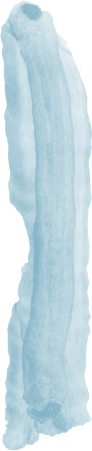 NỘI DUNG CHÍNH
01
02
Kế hoạch cải tiến, phát triển biện pháp để nâng cao chất lượng công tác giảng dạy trong thời gian tới
Biện pháp và kết quả áp dụng biện pháp để nâng cao chất lượng công tác giảng dạy
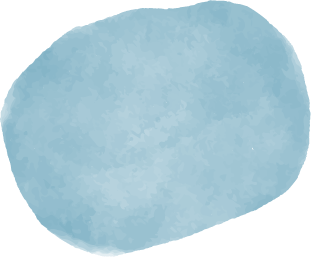 01
Biện pháp và kết quả áp dụng biện pháp để nâng cao chất lượng công tác giảng dạy
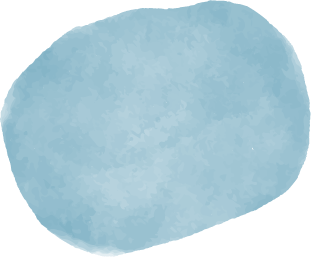 1.2. NỘI DUNG BIỆN PHÁP
a) Thực trạng trước khi tiến hành áp dụng biện pháp:        Qua thực tế giảng dạy tôi thấy có nhiều học sinh viết chính tả thường mắc quá nhiều lỗi. Điều làm cho tôi lo ngại nhất là vấn đề chính tả của các em          Học sinh viết không đúng làm ảnh hưởng đến quá trình giao tiếp, tư duy. Học sinh không thể chuyển lời nói của mình dưới dạng văn bản viết.
* Thứ nhất: Về phía Giáo viên: 
     -  Do phương pháp dạy học còn mang tính chất đại trà, chưa thật sự quan tâm đúng mức đến việc khắc phục lỗi chính tả cho học sinh.
      -  Khi dạy chính tả giáo viên chỉ dừng lại ở mức độ:
	  + Chỉ cho học sinh phân tích từ khó viết ở bảng con.
	  + Ít chú trọng xác định rõ ràng, cụ thể nội dung bài chính tả  
	  + Chưa thật chú trọng việc hướng dẫn cụ thể học sinh nhận biết (phân tích, so sánh, ghi nhớ … ) và tập viết các chữ ghi tiếng khó hoặc dễ lẫn.
	 + Có đôi lúc việc phát âm của tôi chưa thật chuẩn.
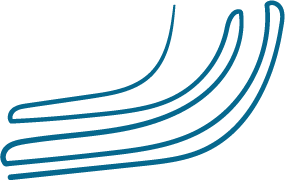 * Thứ hai: Về học sinh:   - Trình độ học sinh không đồng đều, còn chênh lệch nhiều trong lớp.         + Đọc bài còn chậm, chưa lưu loát. Chưa đọc bài trước ở nhà         + Do tính cẩu thả, chủ quan khi viết bài.         + Không nắm cách viết hoa tên riêng.         + Do lơ đễnh, không tập trung trong lúc giáo viên hướng dẫn bài. Thói quen dùng từ địa phương   - Các lỗi chính tả các em thường mắc phải là         + Chưa nắm vững qui tắc chính tả của chữ Quốc ngữ (c/k; g/gh; ng/ngh; ia/ya; iê/yê…) hoặc do ảnh hưởng của cách phát âm địa phương như (l/n; tr/ch; s/x; r/d/gi…)         + Học sinh còn viết thừa, viết chưa đúng nét do chưa nắm vững cấu trúc của âm tiết tiếng Việt.         + Viết chưa đúng dấu thanh (thanh hỏi, ngã, lẫn lộn giữa dấu sắc, dấu huyền)          + Chưa đúng phụ âm đầu, âm cuối (r/ d, tr / ch, n / ng, c/t, s/ x) ...                             * Thứ ba: Gia đình:         +Chưa có sự quan tâm đúng mức đối với con em mình. Còn một số phụ huynh có tư tưởng giao hết việc học của con em mình cho nhà trường.
b) Cách thức tiến trình thực hiện biện pháp:
b.1. Vai trò của giáo viên chủ nhiệm trong việc khắc phục lỗi chính tả cho học sinh chậm:
- Đối với học sinh thì giáo viên luôn là thần tượng để các em tin tưởng và bắt chước làm theo. Dựa vào đặc điểm tâm sinh lý trên, nên khâu đọc mẫu của giáo viên vô cùng quan trọng. Người giáo viên cần đọc đúng, chuẩn, qua đó sẽ hướng dẫn cho các em phát âm đúng. Vậy như thế nào là phát âm đúng? Phát âm đúng là phát âm chuẩn, chính xác bằng các thủ thuật như  kết hợp môi, răng, lưỡi.
Ví dụ: 
 - Khi phát âm những tiếng có phụ âm cuối là n (ngán, tiến, ...) lưu ý cách phát âm
     Học sinh viết nhầm (do cách phát âm ở địa phương) thì giáo viên phải rèn cho các em thói quen đọc đúng. Ở phần này giáo viên cần luyện cho các em ở tất cả các môn, đặc biệt là môn tập đọc. Bởi vì: đọc đúng sẽ dẫn đến viết đúng. Chúng ta hay nghĩ: chỉ cần đọc đúng ở môn chính tả là đủ- chính vì suy nghĩ này mà học sinh đã thành thói quen phát âm sao cũng được nên khi viết cũng tuỳ tiện như vậy.
       Ngoài  ra, tôi còn lập một danh sách riêng về học sinh chậm phân môn chính tả nghe viết (theo từng nhóm đối tượng) để từ đó có kế hoạch phụ đạo cho các em này, không chỉ trong giờ học chính tả mà còn trong các giờ tự học buổi chiều.
1. Đối với nhóm đọc chậm: trong giờ tập đọc, tôi thường xuyên gọi các em. Lúc đầu, tôi chỉ yêu cầu học sinh đọc vài câu sau đó tăng dần lên cả đoạn. Trong lúc các em đọc, tôi cần đặc biệt chú ý, để giúp các em sửa sai kịp thời, phát âm đúng hơn.       2. Đối với các em viết chính tả chậm: tôi thường xuyên liên lạc, thông báo kết quả học cho phụ huynh học sinh bằng sổ liên lạc hàng tuần, tháng (ghi rõ những gì các em đạt được và chưa được) để gia đình kịp thời động viên, nhắc nhở các em.     3. Đối với các em học sinh viết nhầm, không kịp, tôi đọc thật chậm và chỉ yêu cầu các em viết được khoảng phân nửa số câu cần viết là được.
b.2 Giúp học sinh phát âm chuẩn Tiếng Việt để viết đúng các phụ âm đầu: ch/ tr; g/ r; s/ x .... và âm cuối n/ ng; c/ t; t/ ch ....
-Chữ viết là thứ chữ ghi âm, ít phụ thuộc vào ngữ pháp cho nên có đọc đúng thì mới viết đúng chính tả. Từ đó ở các giờ dạy tập đọc, tôi cho học sinh phát âm đúng tập trung vào sữa cho các em  đối với các phụ âm ch/ tr. Vì khi các em phát âm “tr” lại nghe giống “ch”. Trong giờ học chính tả tôi giành một thời gian nhất định, hợp lí để luyện tập viết chữ khó, tôi hướng dẫn các em phân tích cách phát âm các vần khó, chữ khó, từ khó mà tôi xác định là trọng tâm mà ở lớp các em thường nhầm.
Ví dụ: “trông thấy” mà các em đọc là “chông thấy” hoặc đối với âm đầu r/g khi phát âm “r” học sinh đọc nhầm lẫn với “g”  Ví dụ: “nhặt rau” mà các em lại phát âm là “nhặt gao” hoặc với phụ âm s/x khi phát âm “s” lại nghe giống “x” hoặc ngược lại. - Trường hợp nguyên âm đứng trước âm cuối “n” thì đọc dài hơi hơn còn âm cuối “ng” thì đọc ngắn hơi lại. Căn cứ vào cách đọc đó học sinh sẽ viết đúng các âm cuối n/ng.- Còn đối vơi âm cuối t/ch, khi đọc những tiếng có âm cuối “t” thì nhấn giọng còn âm cuối “ch” giọng bình thường.
1.3. Kết quả, hiệu quả của biện pháp trong việc nâng cao chất lượng công tác giảng dạy ở đơn vị:
Qua vận dụng các biện pháp trên học sinh chuyển biến tích cực, tôi thấy khả năng viết chính tả của các em có tiến bộ rõ rệt. Các em viết rõ ràng hơn, ít mắc lỗi hơn. Các em đạt được kết quả đến giai đoạn hiện nay như sau:
=>Mặc dù kết quả đạt được chưa phải là tuyệt đối, nhưng nhìn chung đã thể hiện sự cố gắng và tiến bộ rất nhiều ở các em. Và kết quả này cũng là nguồn động viên để tôi tiếp tục duy trì, thực hiện các biện pháp nói trên. Đồng thời cũng khuyến khích tôi nghiên cứu, tìm thêm các biện pháp mới tích cực và hiệu quả hơn nữa nhằm nâng cao chất giảng dạy ở lớp mình..
02Kế hoạch cải tiến, phát triển biện pháp để nâng cao chất lượng công tác giảng dạy trong thời gian tới:
-Biện pháp về hoạt động giảng dạy của giáo viênHiện nay, quá trình dạy học ở cấp tiểu học chủ yếu diễn ra trong lớp học. Giờ lên lớp quyết định chất lượng dạy học, đồng thời thể hiện rõ năng lực và trình độ của giáo viên. Vì vậy, giáo viên cần tự xây dựng nề nếp, kiểm soát giờ học bằng thời khóa biểu, thực hiện chương trình đảm bảo đúng chuyên môn, tránh trường hợp bỏ lớp.
-Biện pháp về thực hiện hoạt động học tập của học sinh:Ngoài giờ học lý thuyết trên lớp, giáo viên cần phối hợp với cha mẹ, nhà trường cũng như chính quyền địa phương tổ chức các hoạt động ngoại khóa, giao lưu văn hóa văn nghệ, giúp các em phát triển toàn diện cả về đạo đức, lối sống cũng như kiến thức văn hóa thông thường. Ngoài ra, giáo viên cần nắm rõ năng lực học tập của từng em, từ đó có biện pháp phụ đạo kịp thời, nâng cao chất lượng giảng dạy.
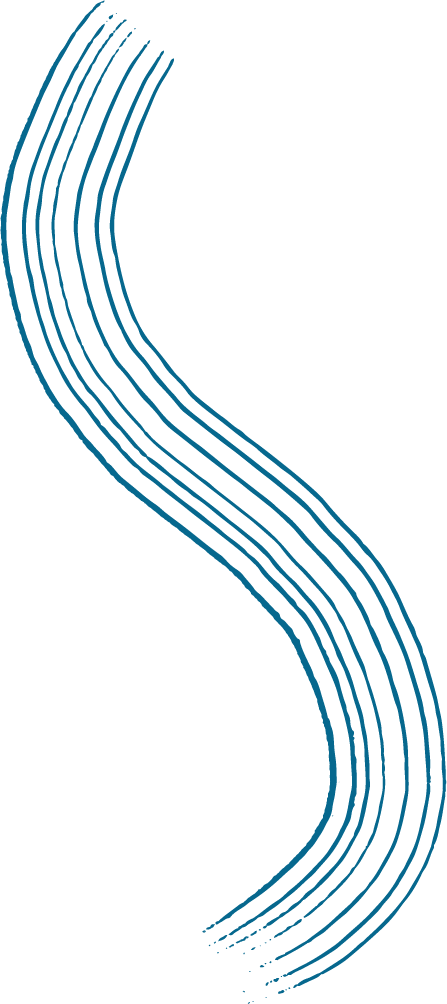 -Biện pháp về kiểm tra, đánh giá:
 Kiểm tra, đánh giá là khâu quan trọng, quyết định hiệu quả giảng dạy của giáo viên. Vì vậy, mỗi thầy cô cần nghiêm túc, khách quan đánh giá, nhận xét học sinh. Ngoài ra, giáo viên cũng cần có kế hoạch kiểm tra, đánh giá học sinh thường xuyên và theo từng thời điểm để đảm bảo chất lượng giáo dục tốt nhất.
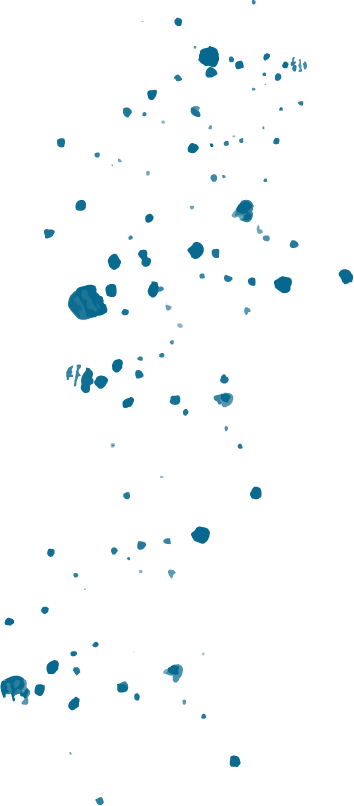 NỘI DUNG PHẦN BÁO CÁO XIN ĐƯỢC KẾT THÚC
Thanks